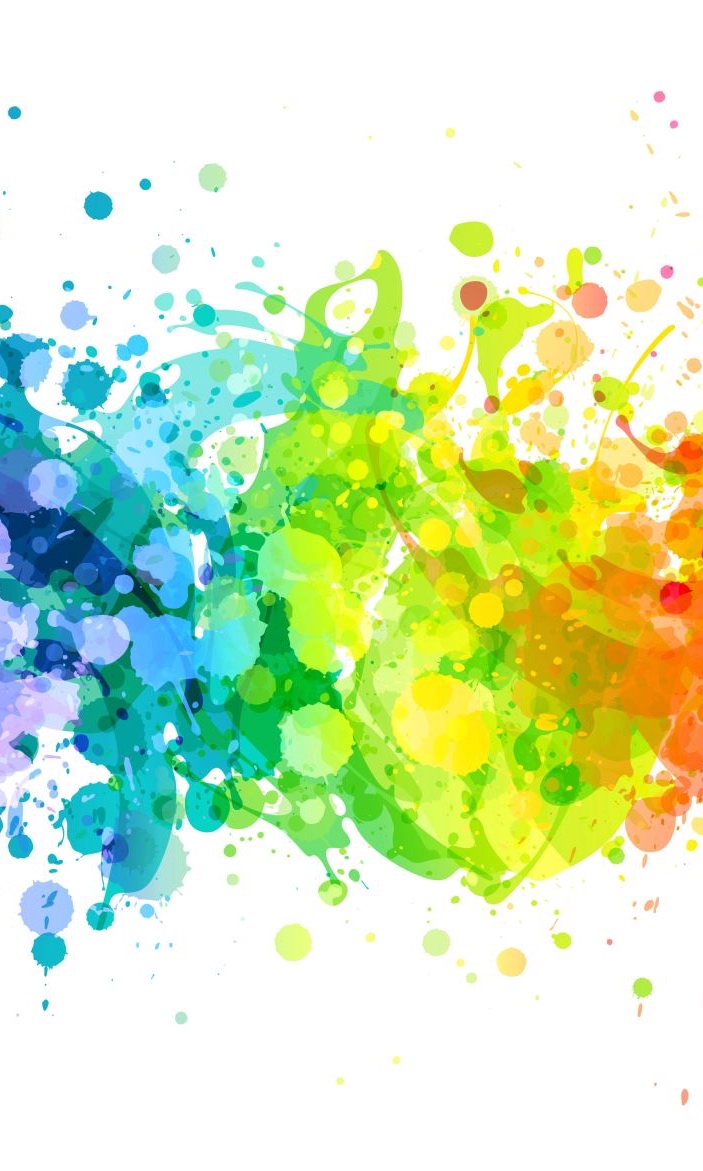 The Postwar Boom in the United States
AKE 118 Dr. Gamze Kati Gumus
1950s
The United States was the world’s strongest military power.
Its economy was booming, and the fruits of this prosperity–new cars, suburban houses and other consumer goods–were available to more people than ever before.
1950s
However, the 1950s were also an era of great conflict. 
the civil rights movement
the crusade against communism at home and abroad exposed the underlying divisions in American society.
WWII
As the WWII came to an end and millions of men and women in uniform were scheduled to return home, the nation’s military-focused economy was not necessarily prepared to welcome them back.
[Speaker Notes: https://www.history.com/news/post-world-war-ii-boom-economy]
However..
Most returning veterans had no trouble finding jobs
U.S. factories that had proven so essential to the war effort quickly mobilized for peacetime
And consumers who had been encouraged to save up their money were now ready to spend it.
Americans were saving an average of 21 percent of their personal disposable income, compared to just 3 percent in the 1920s.
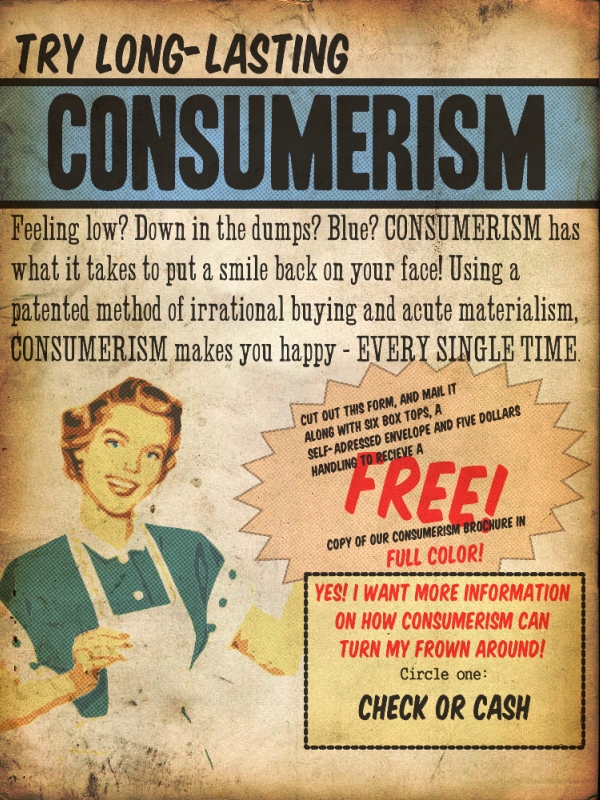 The Age of Consumerism
This Photo by Unknown Author is licensed under CC BY-SA
Gross national product (GNP)
GDP
Much of this increase came from government spending: 
the construction of interstate highways and schools, 
the distribution of veterans’ benefits 
the increase in military spending
on goods like airplanes 
and on new technologies like computers–all contributed to the decade’s economic growth.
GDP
Rates of unemployment and inflation were low, and wages were high. 
Middle-class people had more money to spend than ever–and, because the variety and availability of consumer goods expanded along with the economy, they also had more things to buy.
Consumerism
With the war finally over, American consumers were eager to spend their money, on everything from big-ticket items like homes, cars and furniture to appliances, clothing, shoes and everything else in between.
Consumerism
1951 Mercedes-Benz Type 300 Limo
1954 Buick Skylark
Cadillac Eldorado Convertible-1954
1959 CADILLAC COUPE DEVILLE
1956 CHEVROLET CORVETTE
Baby Boomers
The Suburban Boom-Lewittowns
Consumerism
Consumerism in the 50s
[Speaker Notes: https://www.sfomuseum.org/exhibitions/modern-consumer-1950s-products-and-style]
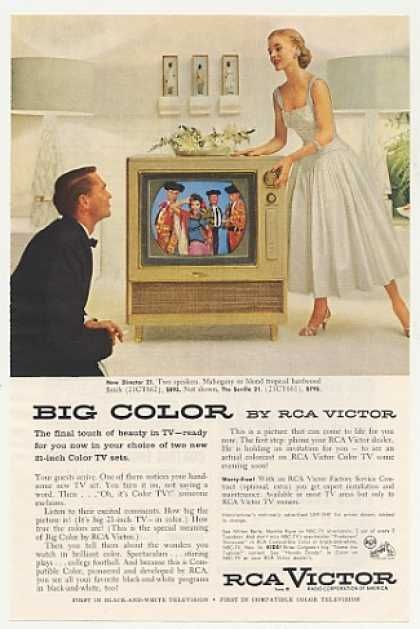 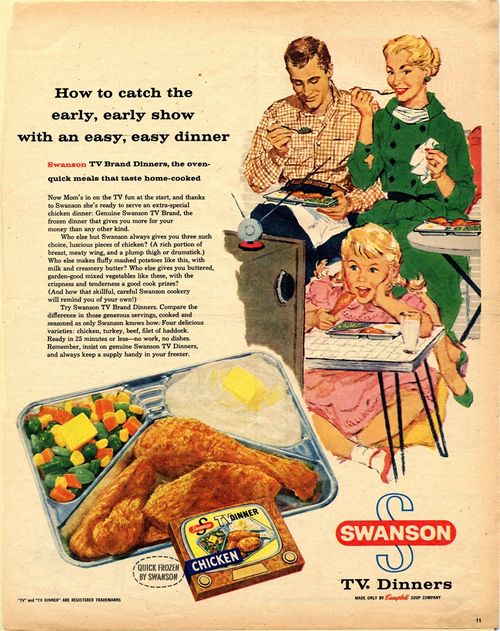 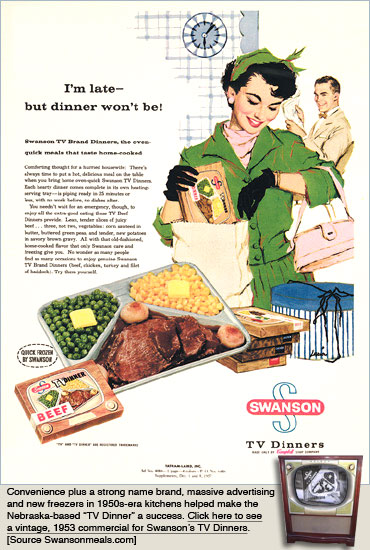 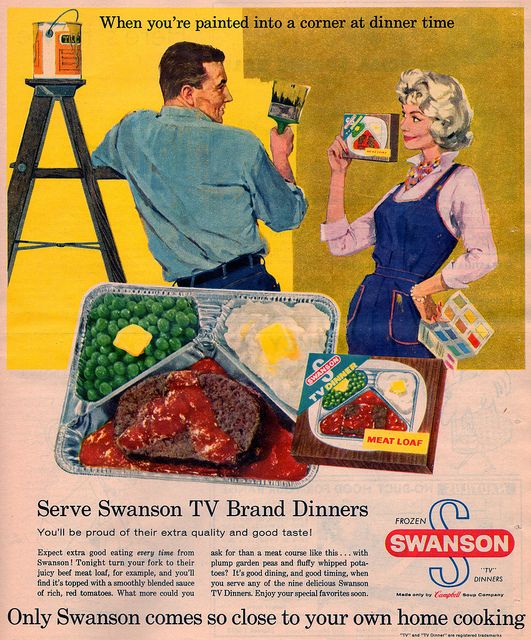 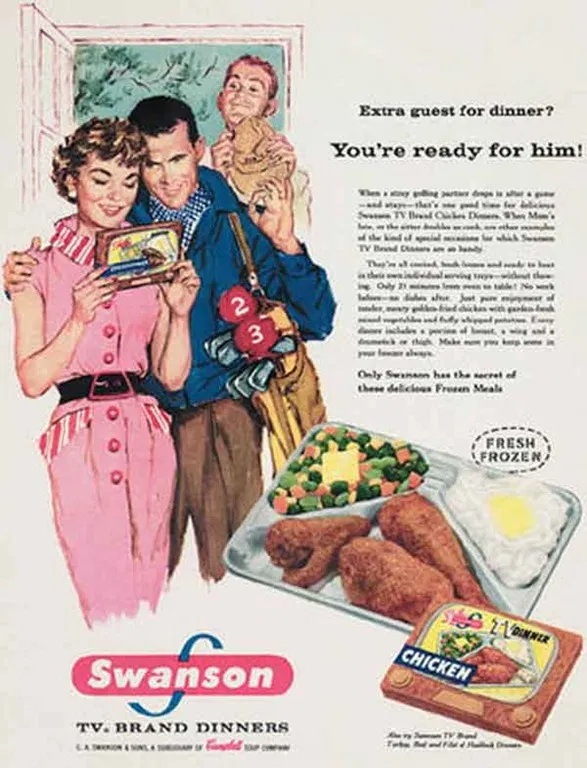 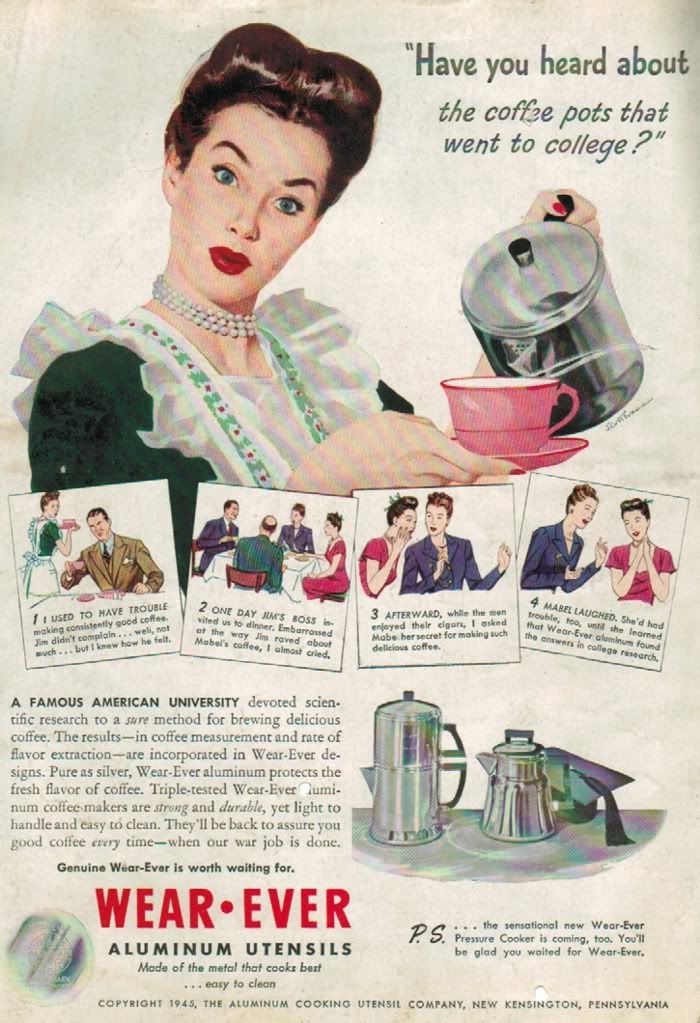 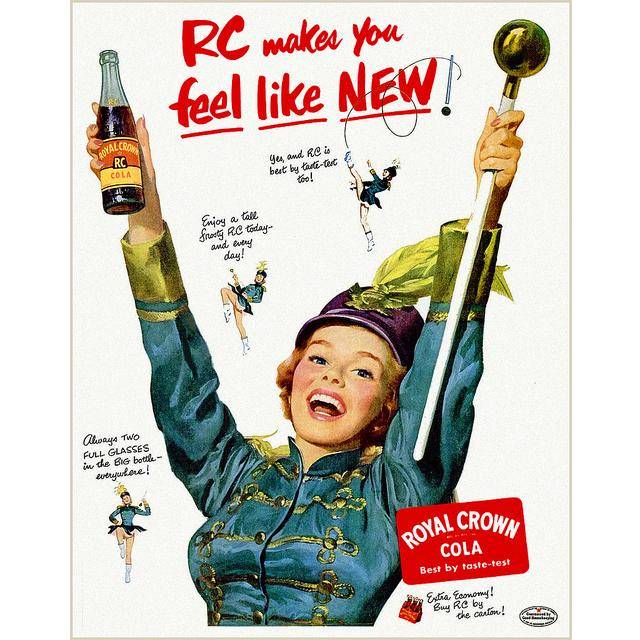 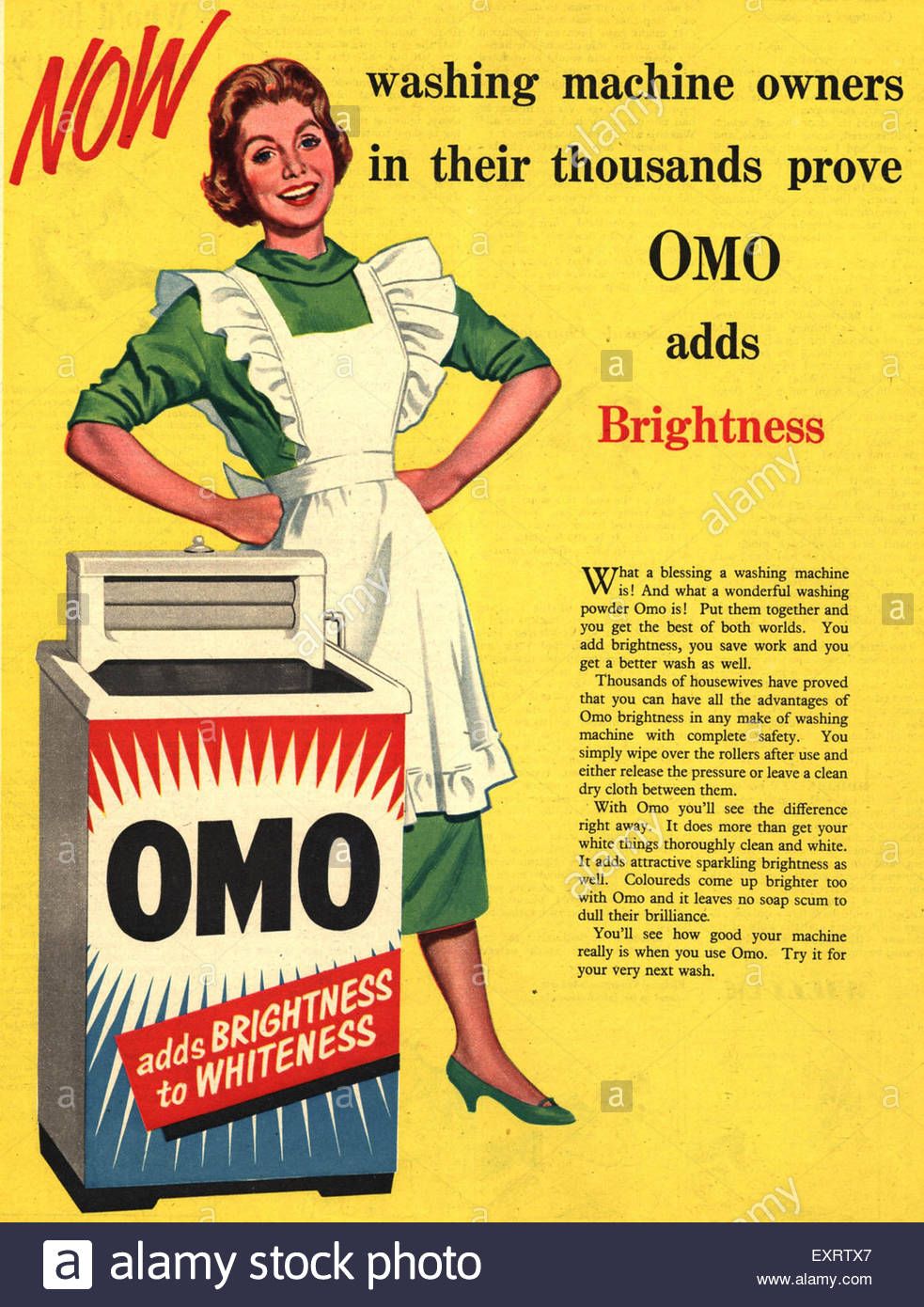 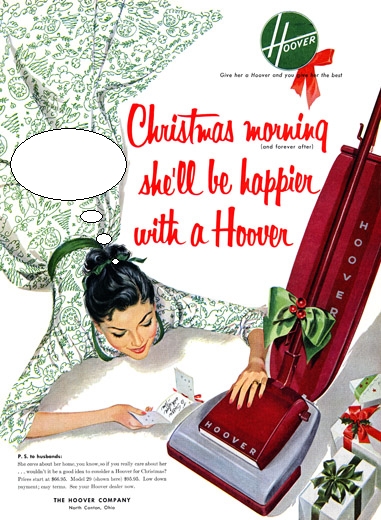 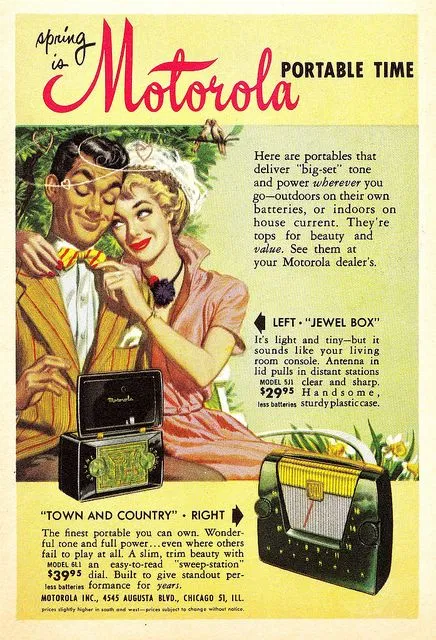 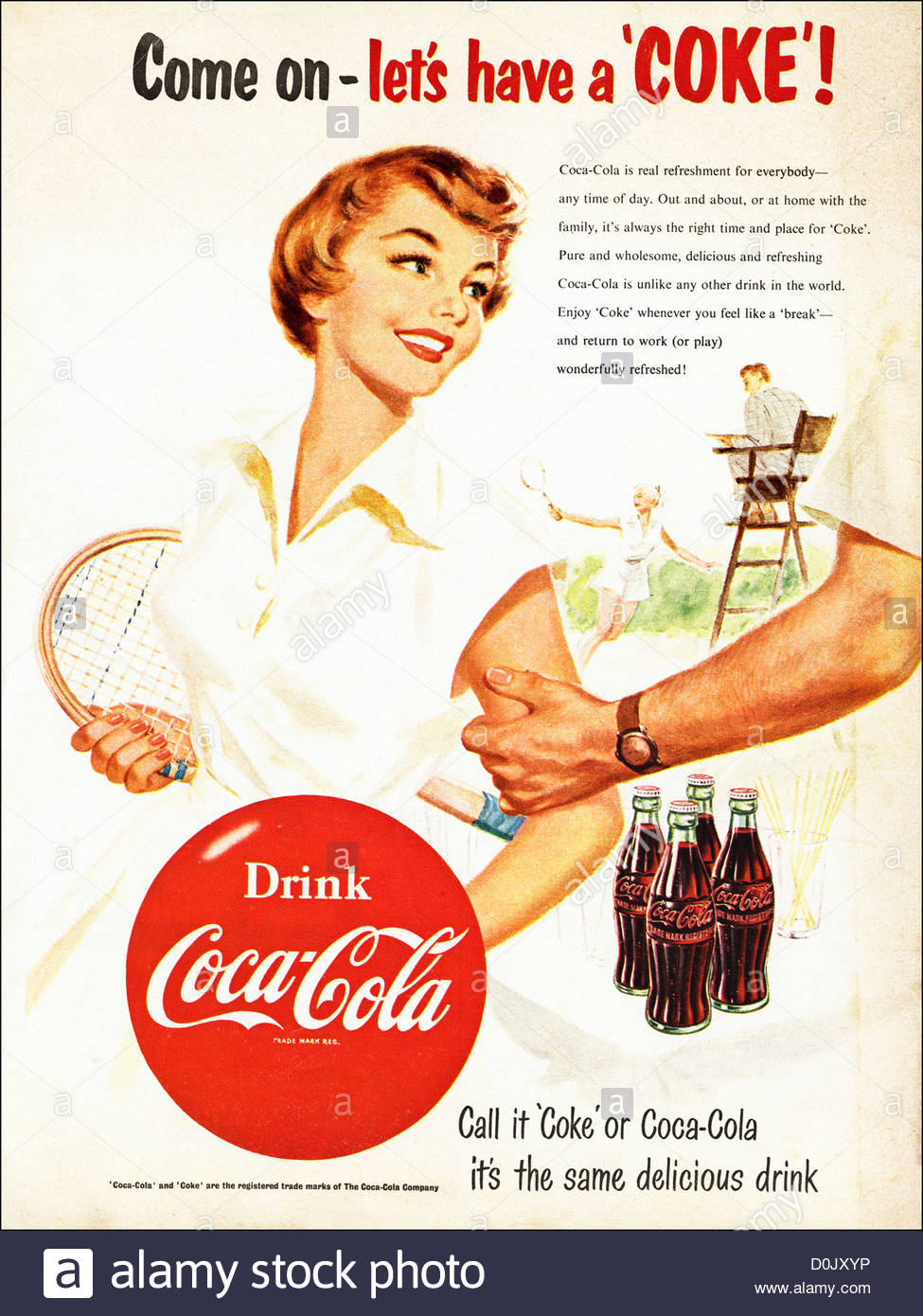 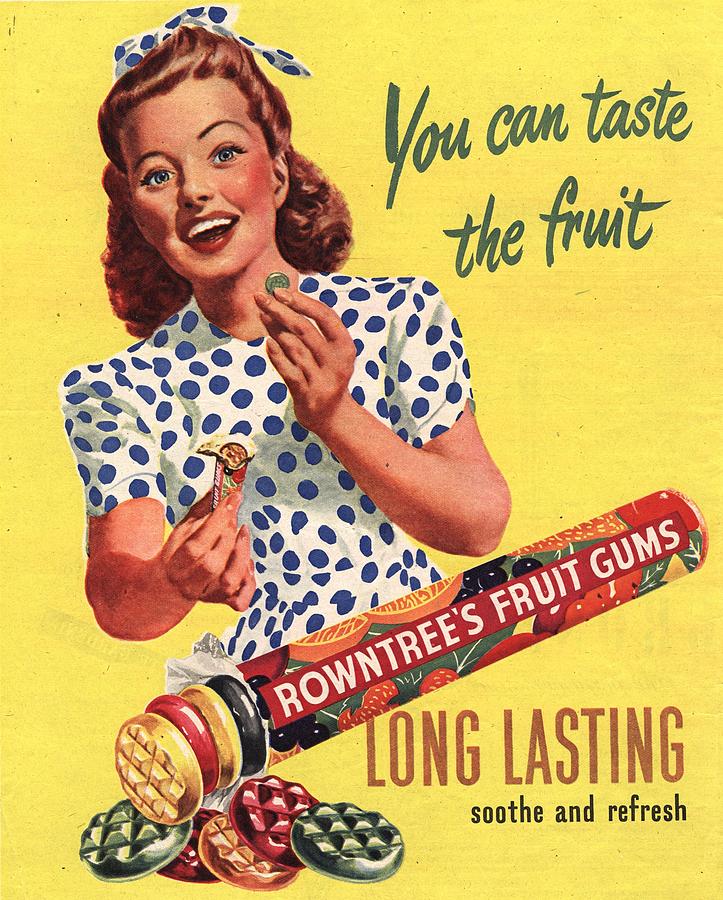 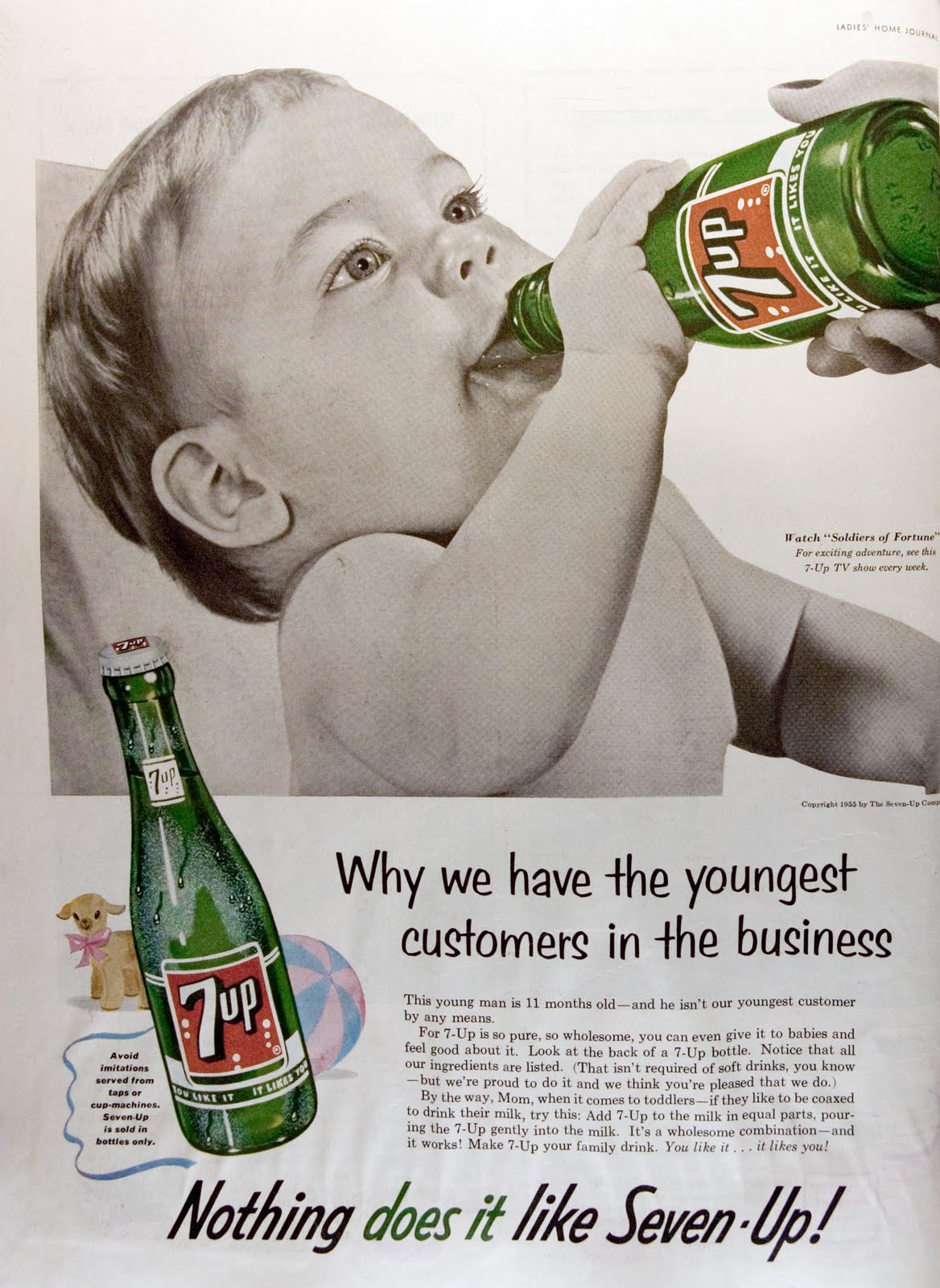 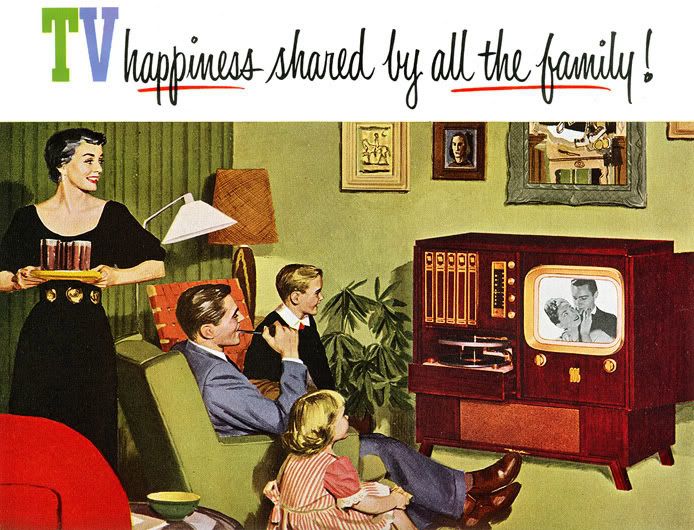 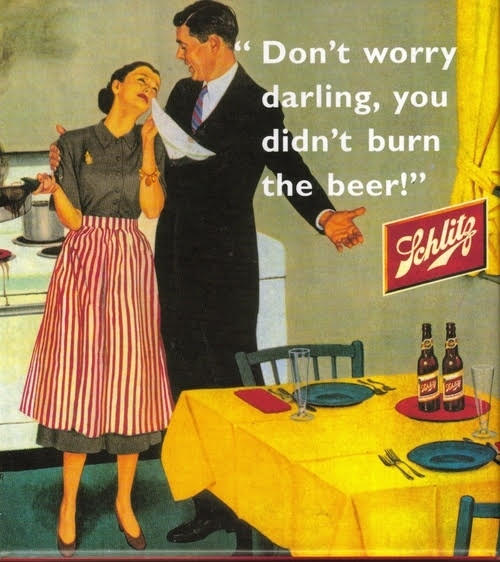 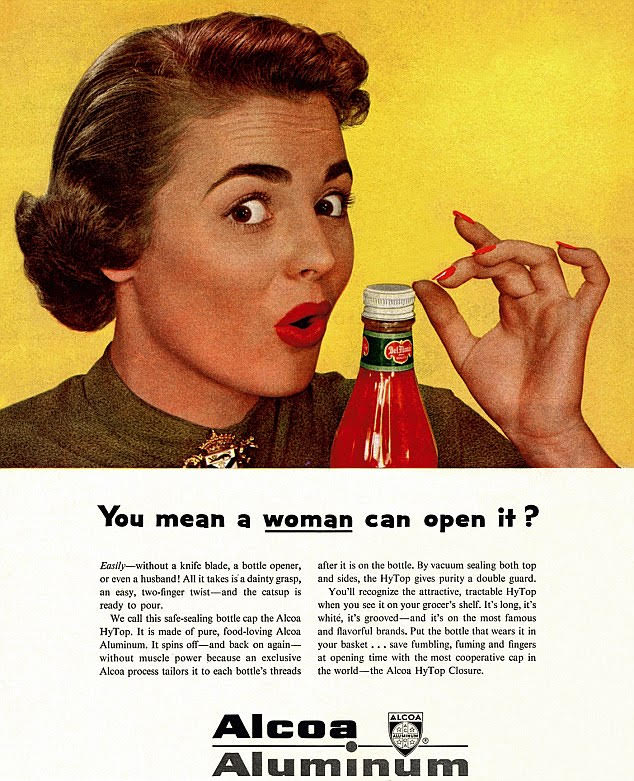 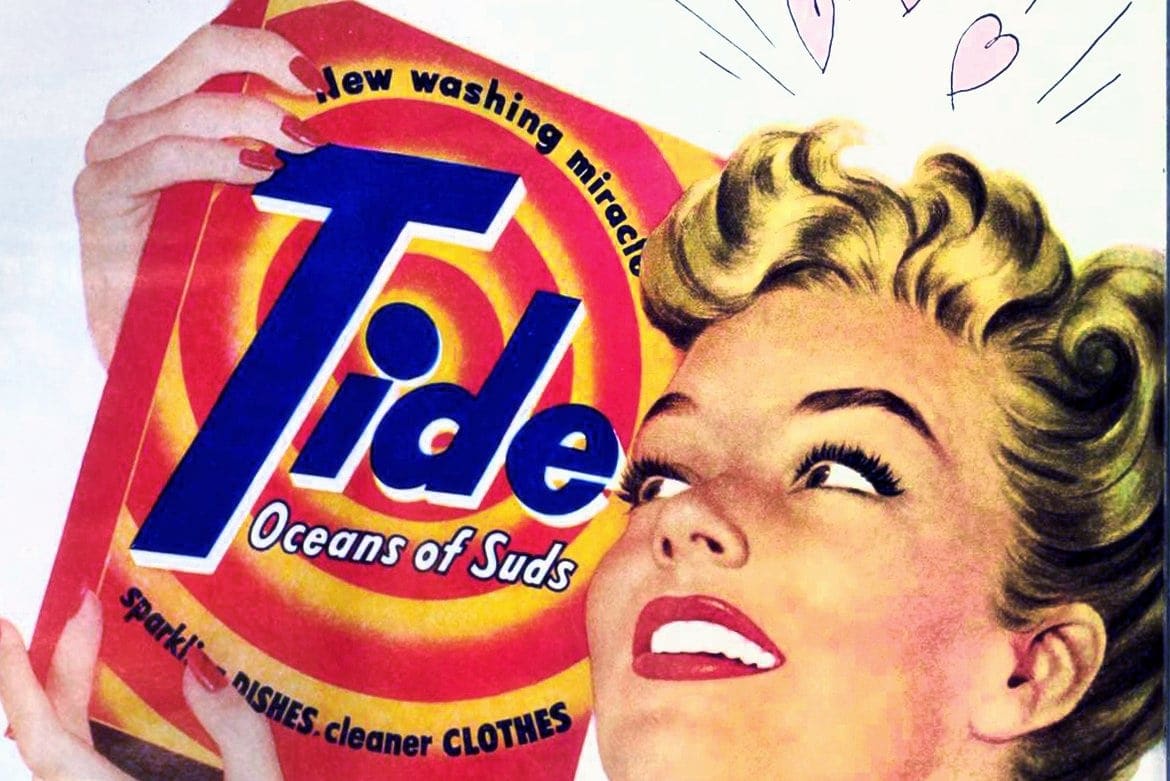 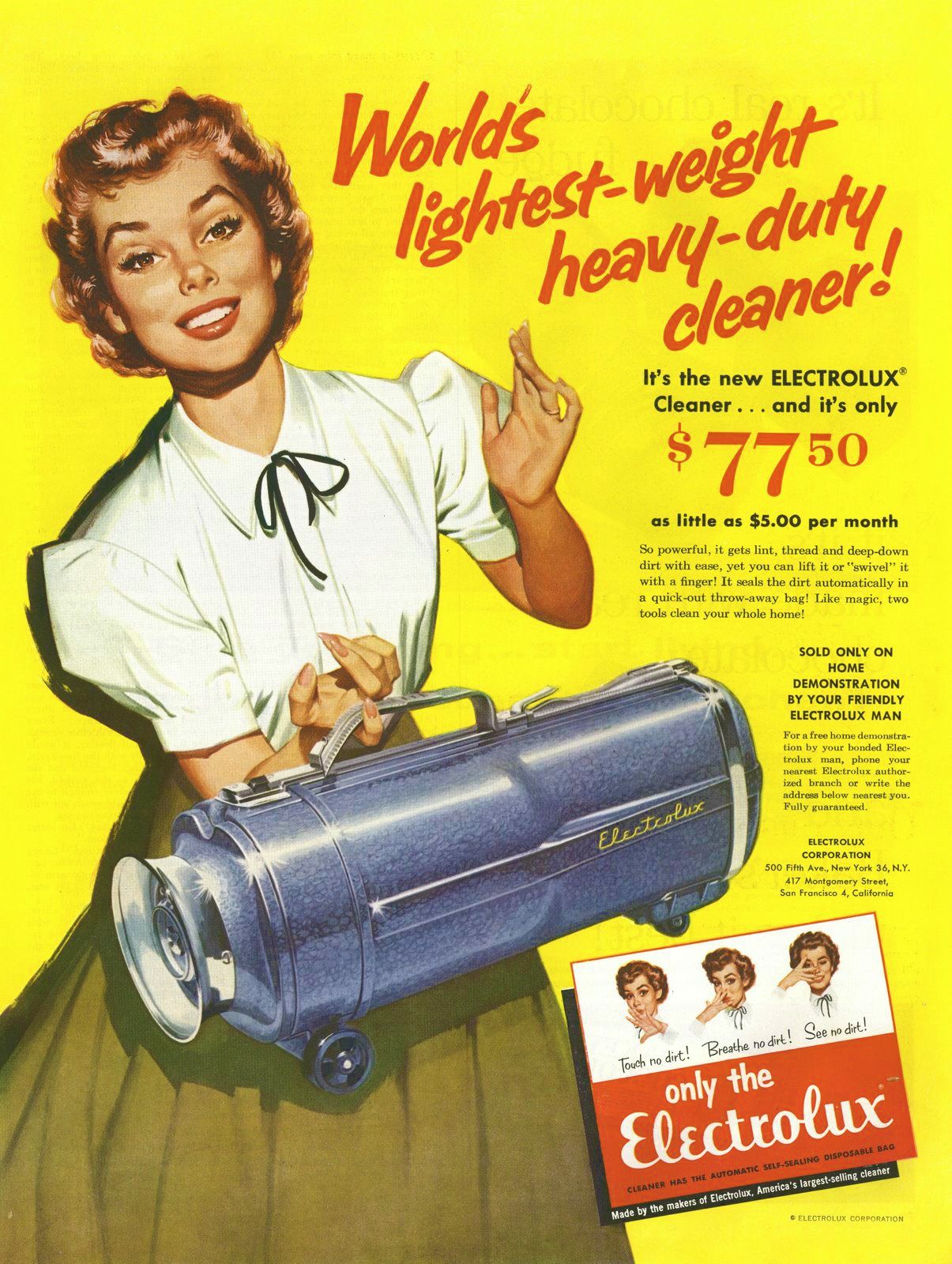 1950s Pop Culture
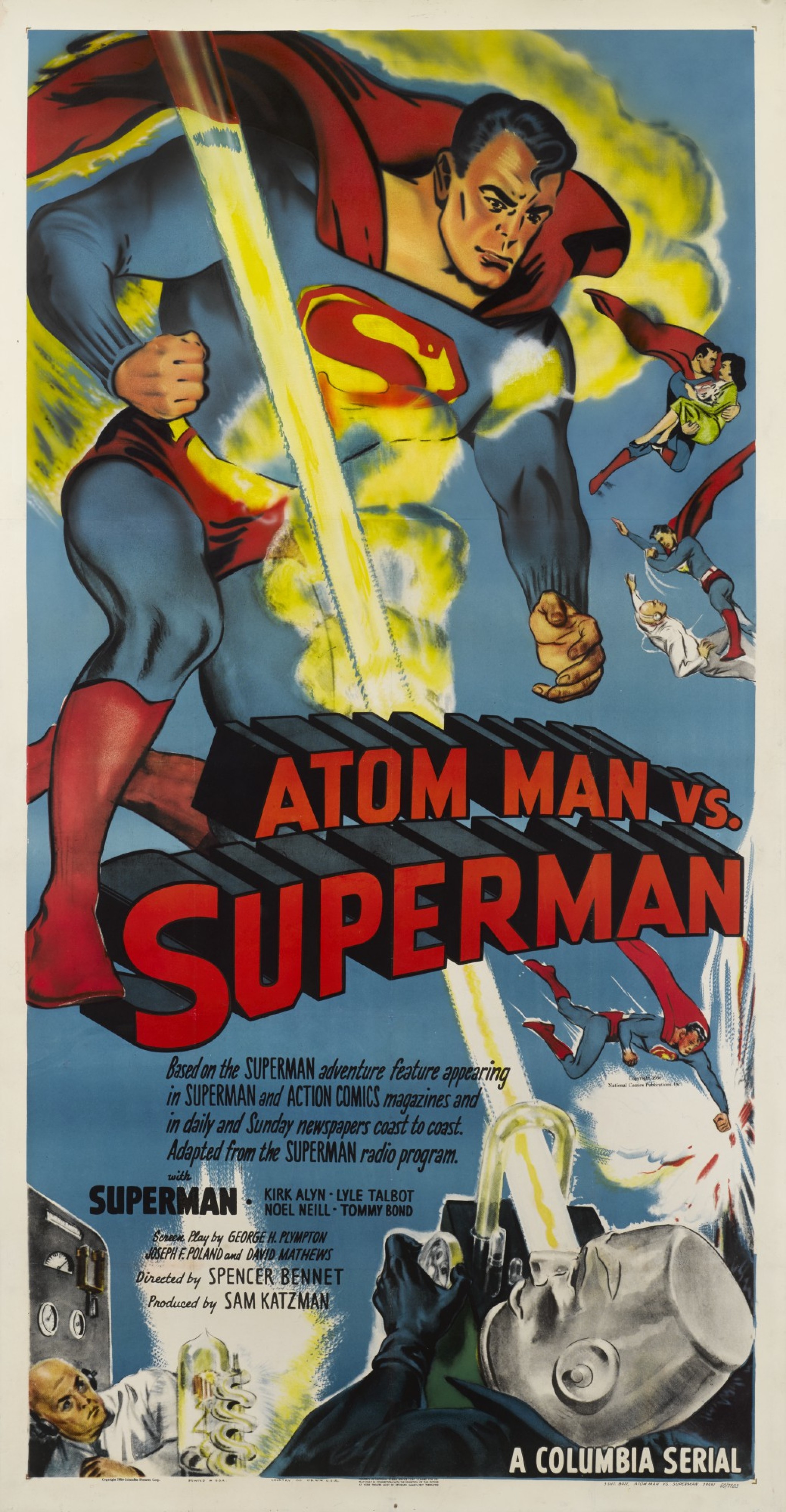 In the 1950s, televisions became something the average family could afford, and by 1950 4.4 million U.S. families had one in their home. 
The Golden Age of Television was marked by family-friendly shows like I Love Lucy, The Honeymooners, The Twilight Zone and Leave It To Beaver.
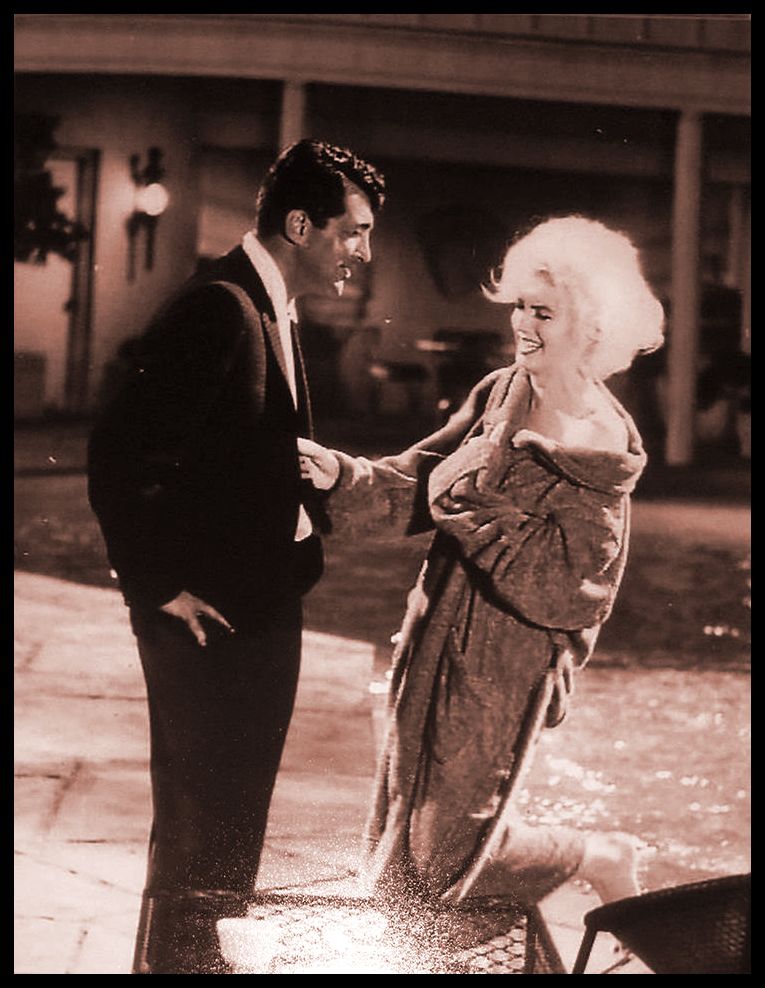 1950s Pop Culture
In movie theaters, actors like John Wayne, James Stuart, Charlton Heston, Marlon Brando, Grace Kelly, Jerry Lewis, Dean Martin, Elizabeth Taylor and Marilyn Monroe dominated the box office.
1950s Pop Culture
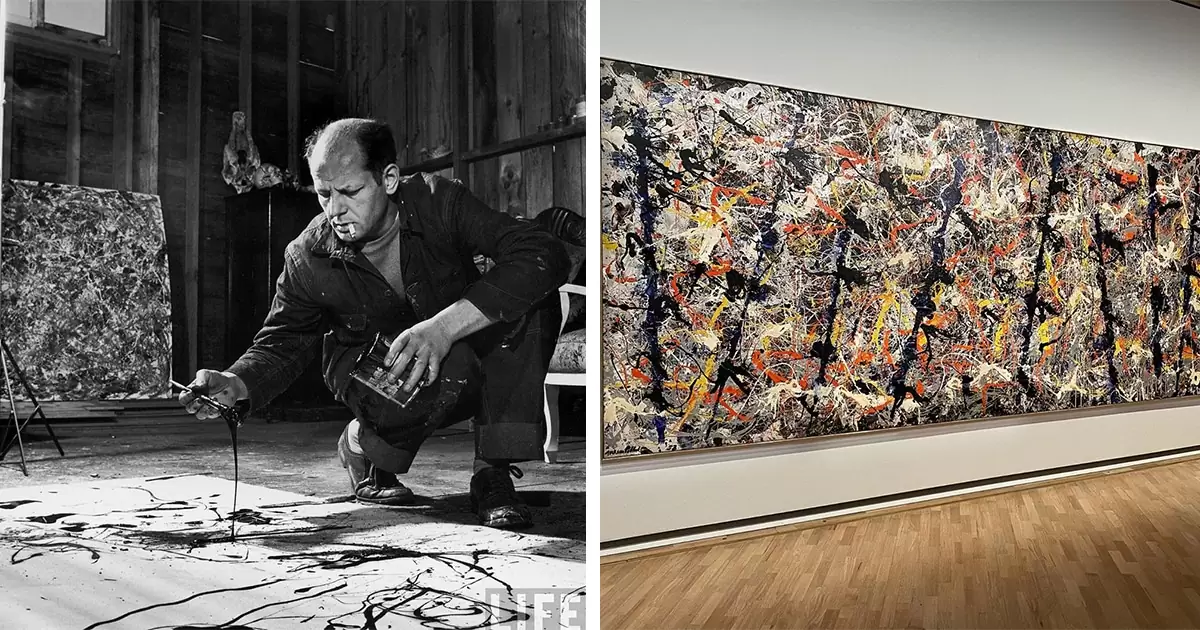 1950s Pop Culture
The Abstract Expressionism of Jackson Pollock and Willem de Kooning signaled a new age in art, paving the way for the Pop Art of artists like Andy Warhol in the 1960s.
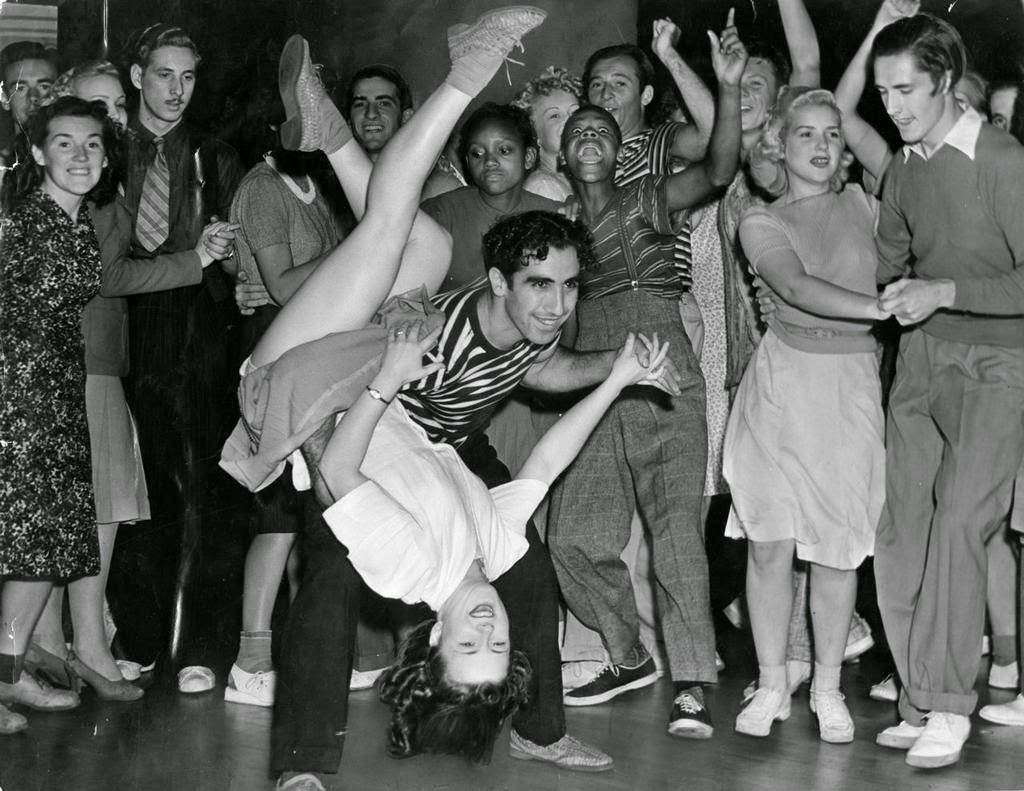 The Emergence of Rock’n Roll
Chuck Berry, Elvis Presley, Little Richard, Jerry Lee Lewis, Buddy Holly and the Crickets, Fats Domino, and others.
Literature in 1950s
The Beat Generation (the Beatniks)
Allen Ginsberg
Amiri Baraka (LeRoi Jones)
William S. Burroughs
Leonard Cohen
Jack Kerouac
Lawrence Ferlinghetti
Literature in 1950s
THE G.I. BILL
Residential construction companies mobilized to capitalize on a surge in housing demand, as Federal Housing Administration (FHA) loans and the GI Bill gave many returning veterans the ability to buy a home.
And yet, 1.2 million African American soldiers were excluded from the benefits of the GI bill as a result of racial discrimination.
THE G.I. BILL
[Speaker Notes: https://www.history.com/topics/world-war-ii/gi-bill]
Consumerism
Though the GI Bill guaranteed low-interest mortgages and other loans, they were not administered by the VA itself.
 Thus, the Veterans Affairs (VA) could cosign, but not actually guarantee the loans. This gave white-run financial institutions free reign to refuse mortgages and loans to Black people.
Consumerism
Redlining—a decades-old practice of marking maps by race to characterize the risks of lending money and providing insurance—made purchasing a home even more difficult for Black veterans. 
Lenders froze out poorer neighborhoods, ensuring that loan assistance and insurance would be denied. 
And new white suburbs often came with overtly racist covenants that denied entry to Black people.
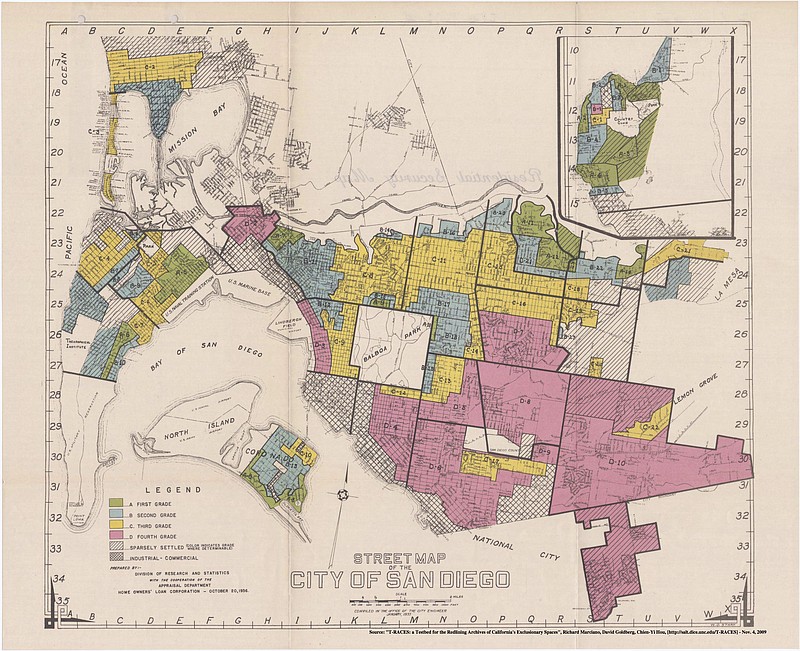 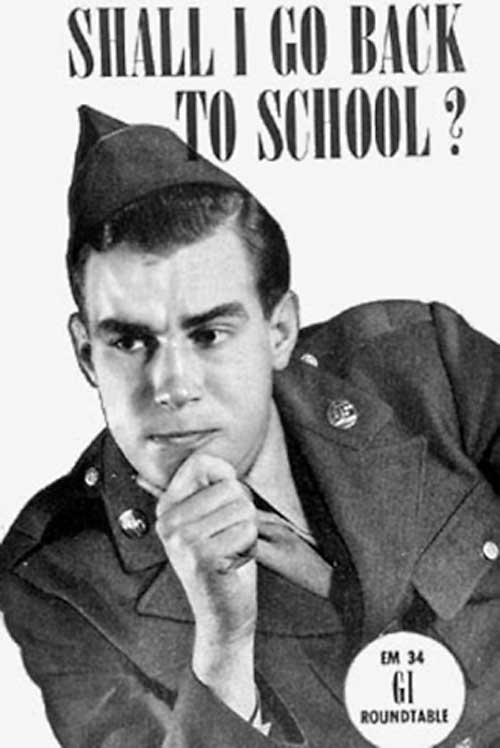 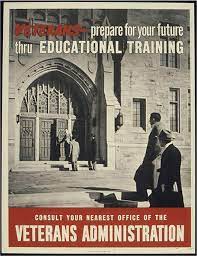 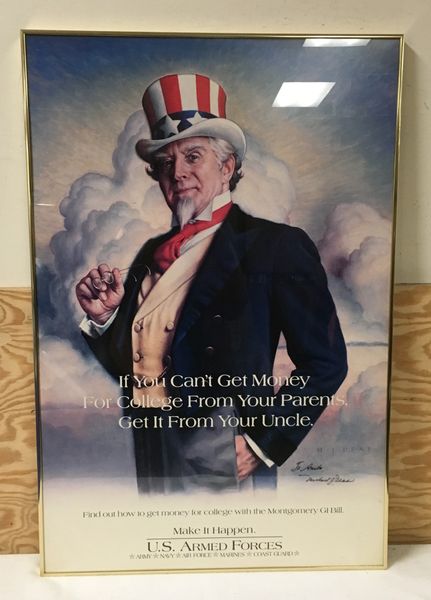 Racism
Northern universities dragged their feet when it came to admitting Black students, and Southern colleges barred Black students entirely. 
And the VA itself encouraged Black veterans to apply for vocational training instead of university admission and arbitrarily denied educational benefits to some students.
Dr. Stock and Women’s Role as Mothers
Dr. Stock, who was a pediatrician, wrote how children should be raised in Common Sense Book of Baby and Child Care
sold 10 million copies in 50’s
believed the role of the mother staying at home was extremely important
Advice books and magazine articles (“Don’t Be Afraid to Marry Young,” “Cooking To Me Is Poetry,” “Femininity Begins At Home”) urged women to leave the workforce and embrace their roles as wives and mothers. 
The idea that a woman’s most important job was to bear and rear children was hardly a new one, but it began to generate a great deal of dissatisfaction among women who yearned for a more fulfilling life. 
(In her 1963 book The Feminine Mystique, women’s rights advocate Betty Friedan argued that the suburbs were “burying women alive.”) 
This dissatisfaction, in turn, contributed to the rebirth of the feminist movement in the 1960s.
The Feminist Movement